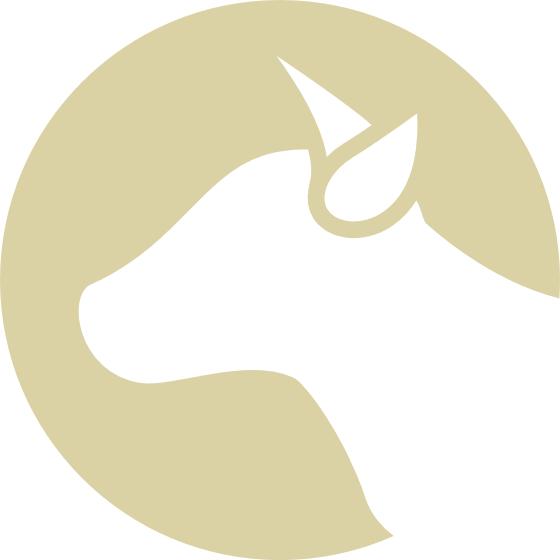 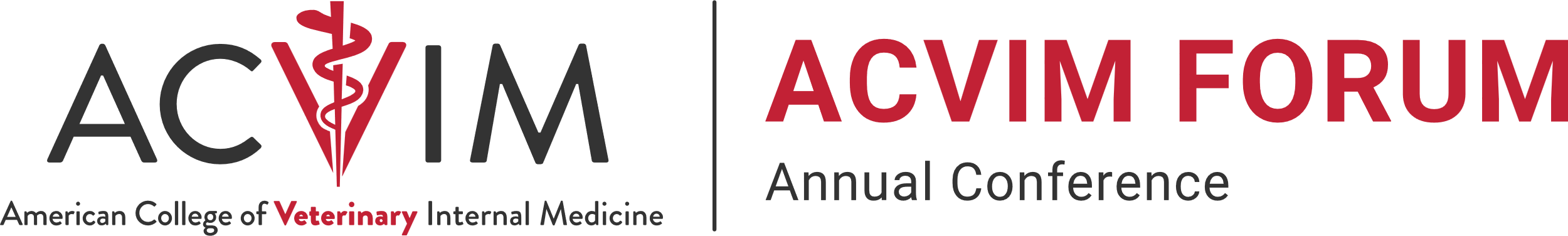 YOUR INSTITUTION LOGO
Food Animal Internal Medicine
Title
    Authors
   Institutions
Extra Figures & Tables
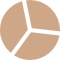 Main finding goes here,
translated into plain English.
Emphasize the important words.
Introduction
Hypothesis
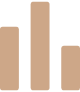 Methods
 
 
 
 

Results
 
 
 







Discussion
Able to add detail text for figures and tables provided, as needed.
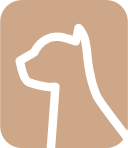 FINANCIAL DISCLOSURE/S:
< Insert description of relationship with commercial supporter including specific name >

UNLABELED/UNAPPROVED USES DISCLOSURE:
< Insert description of intended unlabeled/unapproved use in presentation >
Add
QR code
Here
Scan to 
Download all abstract details
[Speaker Notes: POSTER INSTRUCTIONS

FINANCIAL DISCLOSURE MUST BE INCLUDED FOR ALL PARTIES STATED (see bottom right of center section):

FINANCIAL DISCLOSURE/S:
< Insert description of relationship with commercial supporter including specific name >
Includes the service you provide (or role played) in exchange for some form of compensation, such as (but not limited to) grant recipient, research support/contracts, consulting relationships, board member, advisory committee, speaker, investments.
Example: Grant/Research Support – ABC Pharmaceuticals (<insert name>)
Example: Consulting Engagement – XYZ Company (<insert name>)
Example: No relevant financial conflicts exist. 
	- OR if disclosure pertains to some, but not all: No relevant financial conflicts exist for all other parties.

UNLABELED/UNAPPROVED USES DISCLOSURE:
< Insert description of intended unlabeled/unapproved use in presentation >
Example: I will discuss results of clinical trial for the following agents that are currently NOT approved for use in animals.
Example: None.

If you have nothing to disclose, please state this as shown above in examples.
You may also use the Conflict of Interest Disclosure Statement for acknowledgments, or prior presentation, if needed.

ADDING A QR CODE TO YOUR POSTER

 Copy the URL to your poster. This link was provided to you in a recent email.
 Create the QR code: Use a QR code generator website (we recommend qrcode-monkey.com) to create your QR code.
 Add it to your poster: Once the QR code is generated, download it as an image file (PNG, JPG, etc.) and add it to your PowerPoint.
 Test the QR Code: Before printing, test it with a QR code reader to ensure it correctly directs to your poster. You may need to zoom in to scan.]